German yr8. Work through as many of the activities as you can.
Task 1 -Read through this week’s vocab. Try and learn the seasons and weather phrases
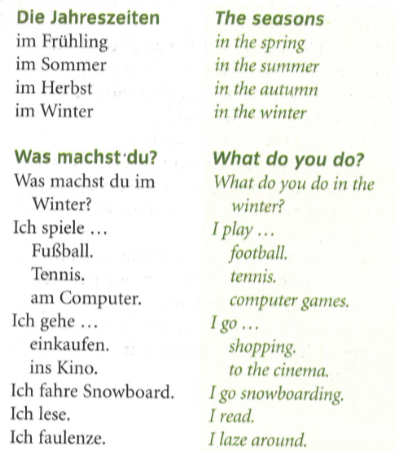 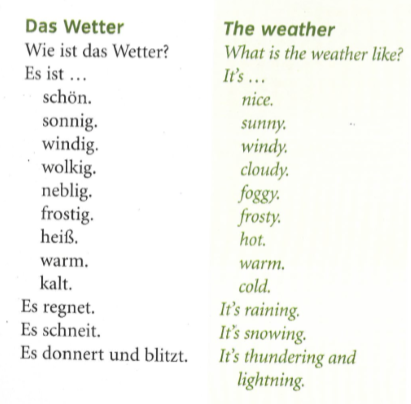 Task 2. Write down 1-4 in the back of your book. Listen to the track. Which activities do they do in each season?
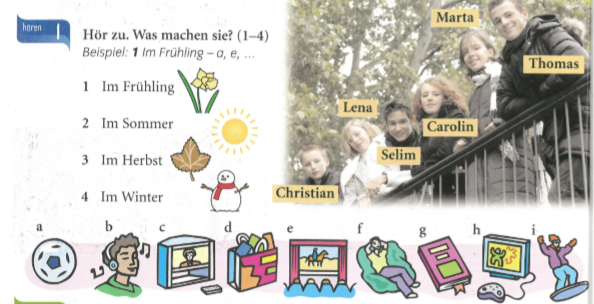 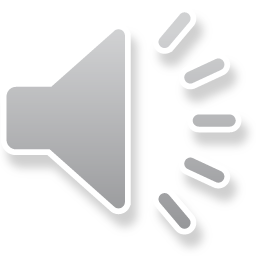 TASK 3 –
Read through the text. Write out some information in English about that you have understood. Just key information and bullet points are fine.
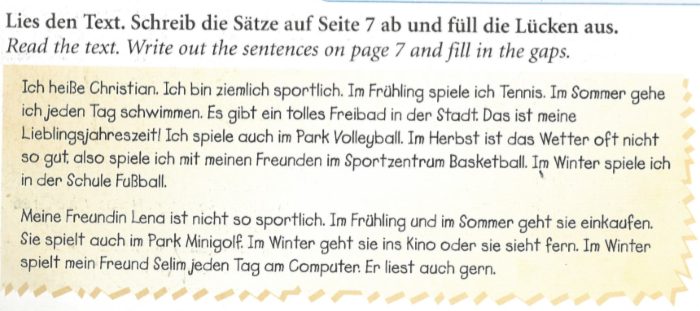 TASK 4. Make a poster of the weather phrases in your book. Try and learn them.
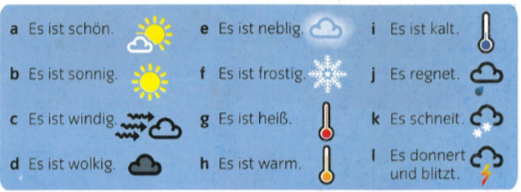 TASK 5 – Listen to the track. Which town do they mention and what is the weather like there?
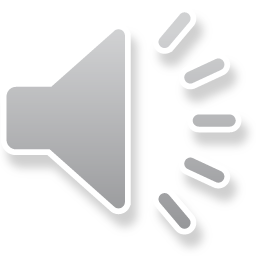 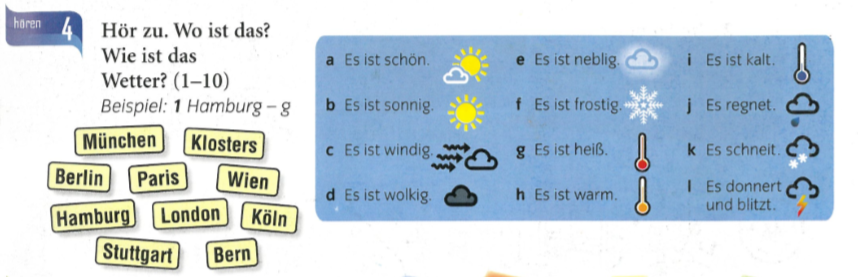 TASK 6 – Read the texts and say, in German, which season it is
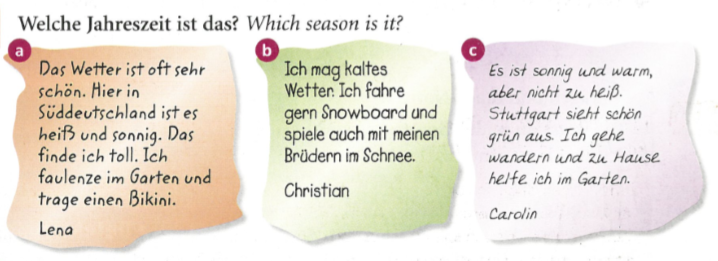 Log in to Linguascope.         Username is Kingshill         Password is bonjour123

Practise the weather vocab in the beginner section.
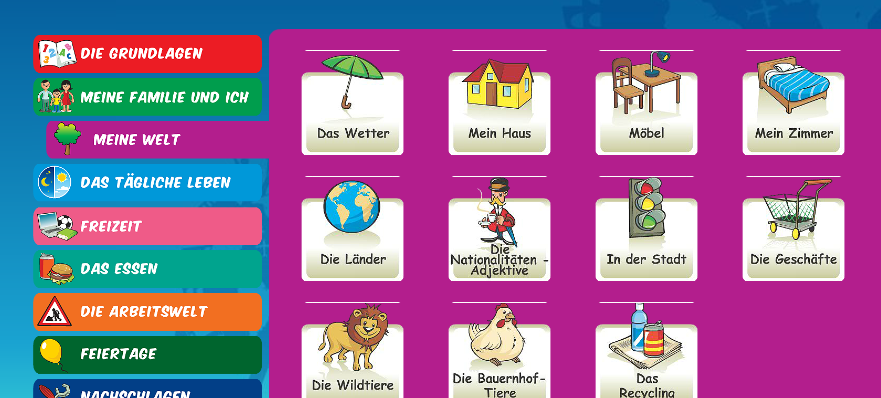